Activité 5Étude de cas : taxonomie et niveaux d’exigence
Inspiré de l’étude de cas, (Chamberland, G., Lavoie, L., Marquis, D., 2011, p.147)
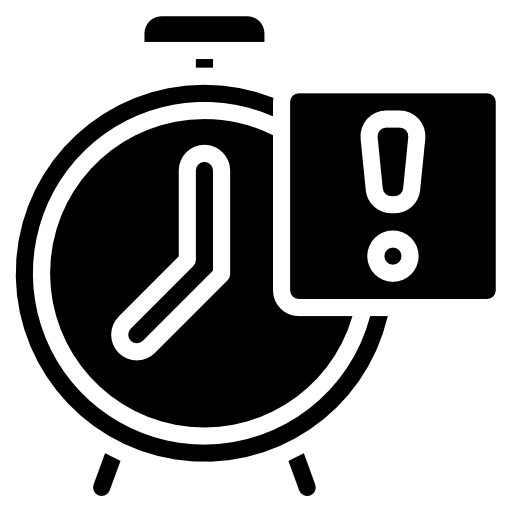 15-20 min.
Consignes
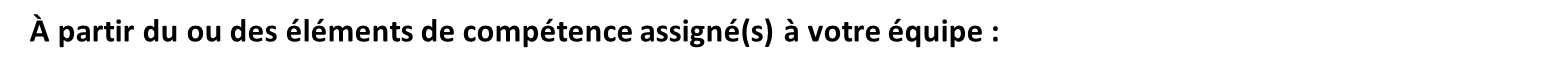 Taxonomie (Bloom)
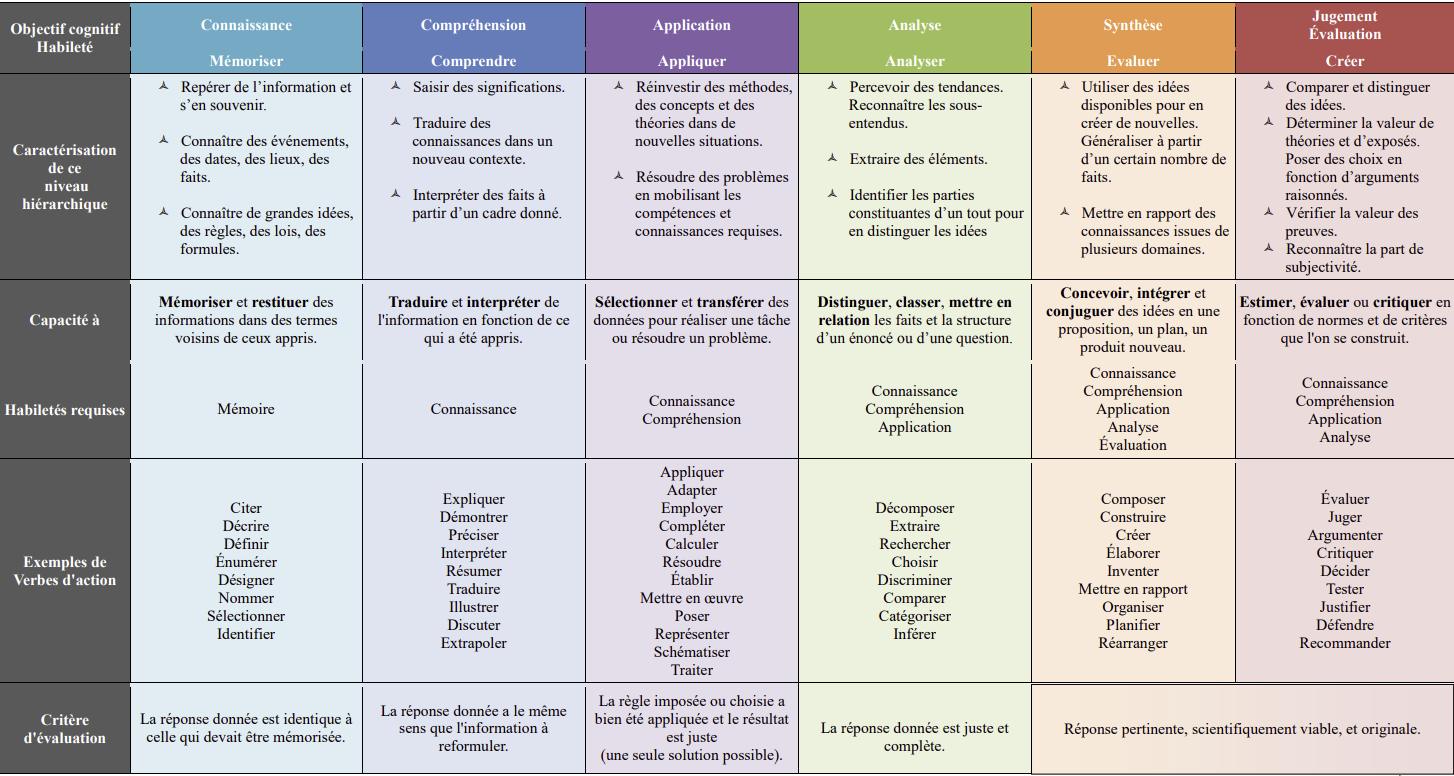 [Speaker Notes: Tâche a un début et une fin – observable et mesurable
Vidéo 2:46 min]
Les niveaux d’exigence : un langage précis
Les niveaux d’exigences se définissent en fonction de la « difficulté » ou de la complexité liée à la fabrication ou à l’assemblage d’un produit, au type de service à rendre, à l’application (ou au respect) d’une démarche. Ils ne correspondent pas à des niveaux d’exercice de la profession (seuil d’entrée, spécialisation, etc.).
I
II
VA
III
Moyennement élevé (I)
Variable (Va)
Élevé (II)
Très élevé (III)
Ce niveau représente une tâche de complexité moyenne et souvent fréquente dans le métier. Ce niveau d’exigence permet l’ajout de tolérances.
Un niveau d’exigence variable est souvent en lien avec le contexte de production, le rendement attendu ou la créativité. Ce niveau permet des tolérances.
Ce niveau représente une tâche de complexité élevée pouvant requérir, par exemple, une exécution précise, des gestes adaptés ou des choix judicieux. Ce niveau peut disposer de tolérances, mais avec précaution.
Ce niveau représente une tâche très complexe ou chaque erreur a un impact majeur sur l’élément. Ce niveau ne doit pas disposer de tolérances.
*Guide d’élaboration des cadres d’évaluation (MEQ, p.35, 2019)
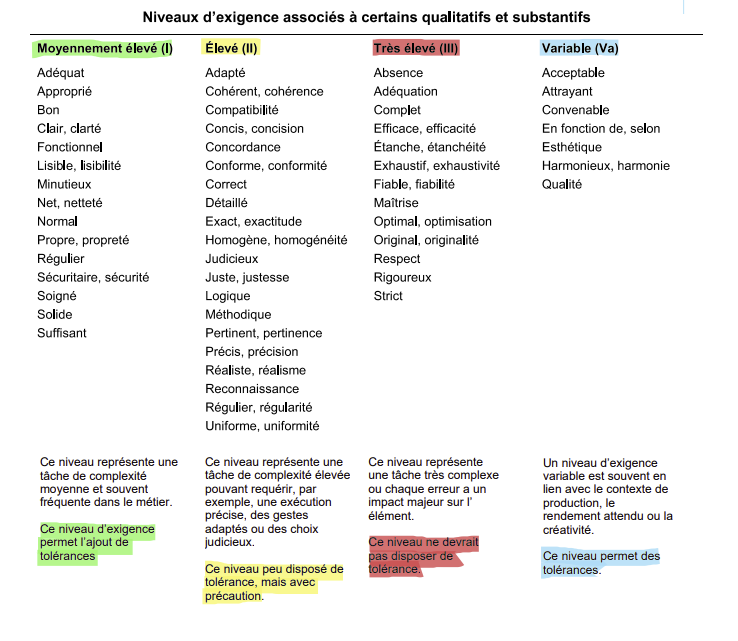 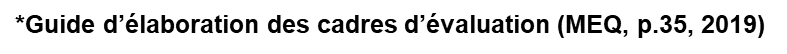 EXEMPLE D’ANALYSE
Éléments de compétence
Critères de performance
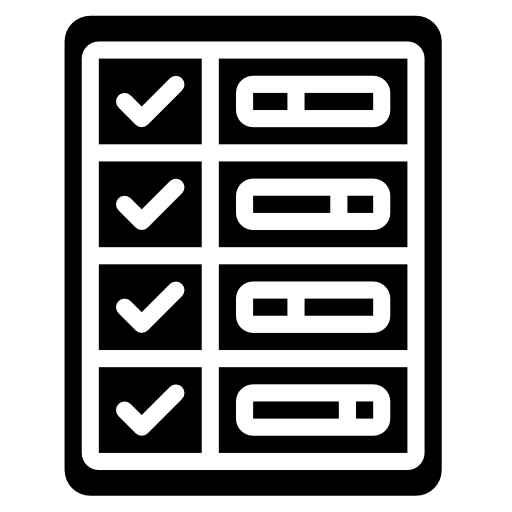 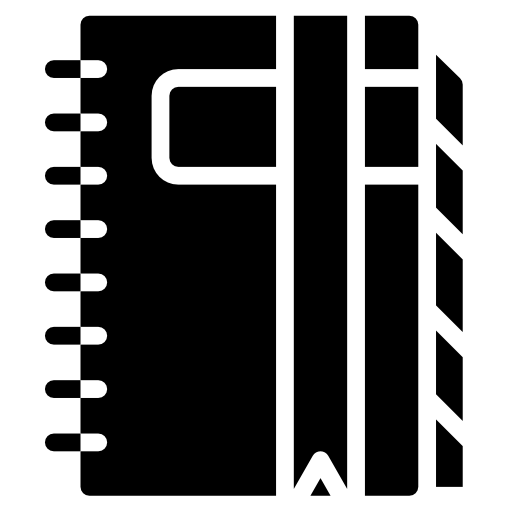 Recueillir de l’information sur des spiritueux et d’autres boissons.
Détermination juste de l’objet de recherche. Élevé
Utilisation de sources de références variées. 
Justesse et pertinence de l’information recueillie. 
Interprétation appropriée de l’information extraite. 
Détermination appropriée des données à conserver.
Niveaux taxonomiques
Analyse
Distinction juste des caractéristiques visuelles, olfactives et gustatives des spiritueux et d’autres boissons. 
Jugement d’ensemble porté sur les spiritueux et les autres boissons.
Décrire les caractéristiques organoleptiques des spiritueux et d’autres boissons.
Synthèse
Niveaux taxonomiques
Niveaux d’exigence
I
II
4
3
6
2
5
1
VA
III
ÉQUIPE 1
Éléments de compétence
Critères de performance
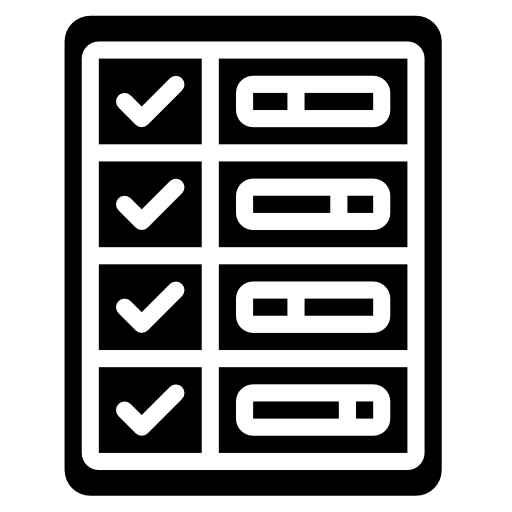 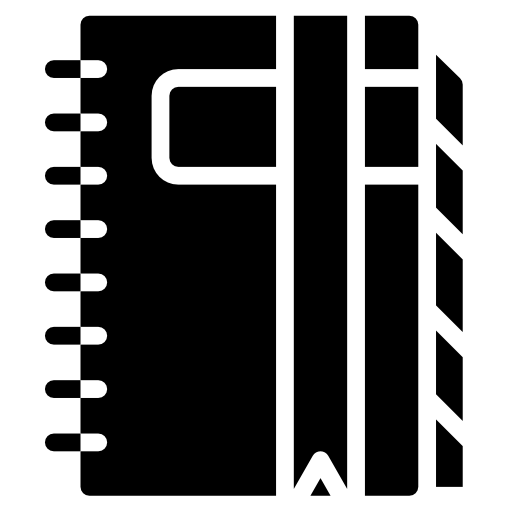 Reconnaître les situations à risques pour la santé et la sécurité au travail.
Interprétation juste du Système d’information sur  les matières dangereuses utilisées au travail (SIMDUT). Élevé 
Interprétation juste de l’information transmise par les instruments de surveillance et d’alarme. Élevé 
Indication des principaux risques liés à l’équipement, à l’environnement de travail, à l’horaire de travail, aux espaces clos, aux produits chimiques et aux agents biologiques infectieux. Variable
Niveaux taxonomiques
Mémoriser
Évaluation juste de la gravité de la situation. Élevé 
Respect du plan de mesures d’urgence. Très élevé
Mettre en pratique un plan de mesures d’urgence.
Appliquer
Niveaux d’exigence
I
II
1
2
3
5
6
4
VA
III
C03 Santé et sécurité au travail. 
Conduite de procédés de traitement de l’eau
ÉQUIPE 2
Éléments de compétence
Critères de performance
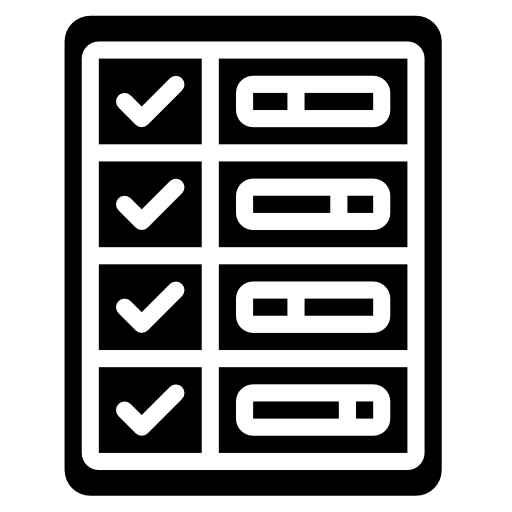 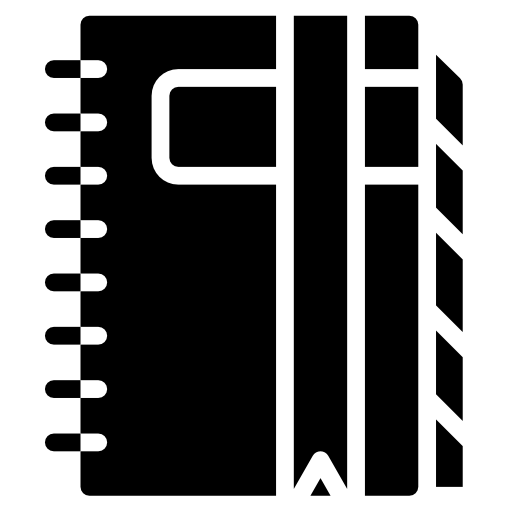 Recueillir l’information nécessaire.
Interprétation juste des directives. (élevé)
Collecte des données pertinentes dans la documentation.(élevé)
Niveaux taxonomiques
4
Analyse /rechercher
Examen attentif des composants du véhicule. (moyennement élevé)
Respect des étapes de vérification. (très élevé)
Repérage juste des anomalies. (élevé)
Détermination de la gravité des défectuosités.(très élevé)
Poser un diagnostic sur l’état du véhicule.
jugement/évaluation
6
Niveaux d’exigence
I
II
1
3
2
5
VA
III
C04 État du camion 
Transport par camion
ÉQUIPE 3
Éléments de compétence
Critères de performance
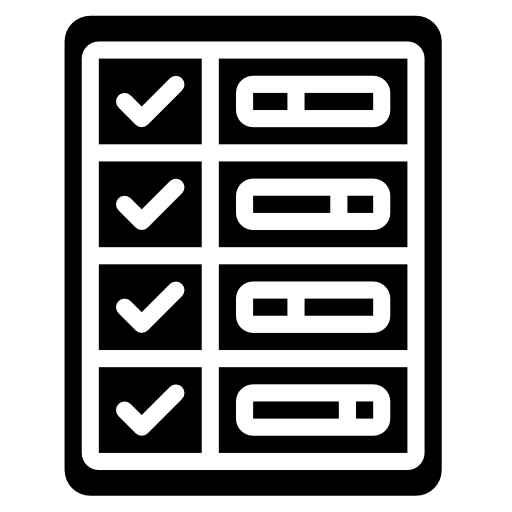 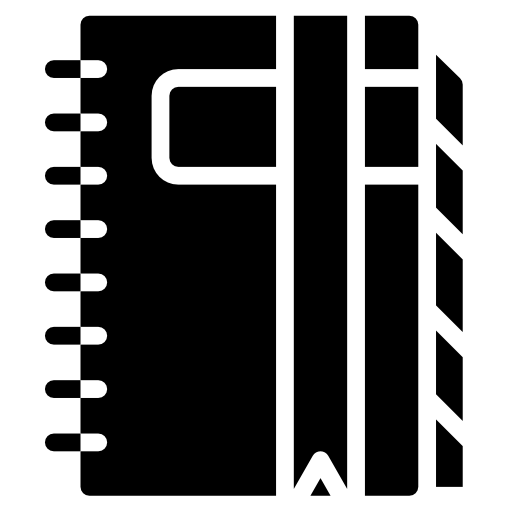 Analyser la recette et la fiche de production.
Détermination des exigences de la commande selon le type et la quantité de produits à confectionner.
Sélection appropriée des ingrédients en fonction du type de production.
Distinction juste des étapes de confection du produit.
Détermination logique de l’ordre des étapes de production.
Calcul exact du temps requis pour chaque étape de confection du produit.
Niveaux taxonomiques
Synthèse
5
Contrôle précis de la disponibilité des ingrédients.
Mise à jour précise de la liste des stocks.
Consignation efficace et sans erreur des stocks dans un fichier.
Vérifier les stocks de la réserve
Application
3
Niveaux taxonomiques
Niveaux d’exigence
I
II
6
1
4
2
VA
III
C04 Planification de la production de produite de boulangerie. 
Boulangerie
ÉQUIPE 4
Éléments de compétence
Critères de performance
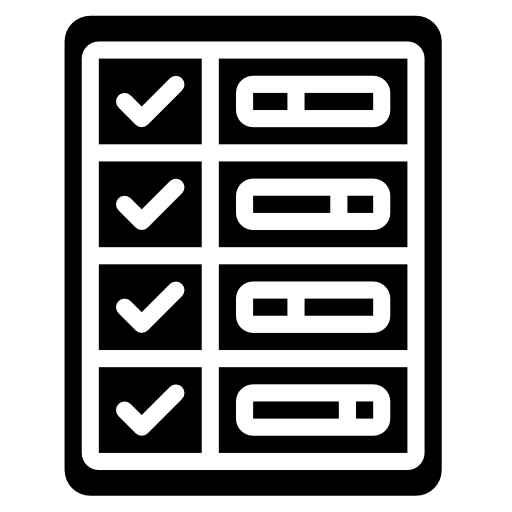 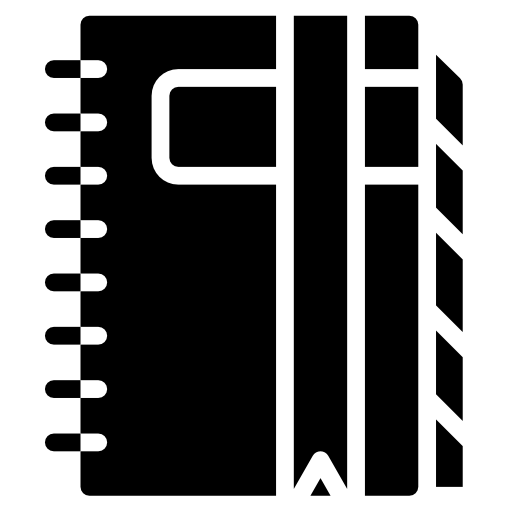 Planifier le travail.
Interprétation juste des directives.  
Interprétation juste des normes applicables de l’industrie. 
Choix approprié de l’outillage et de l’équipement. 
Sélection correcte des matériaux de construction nécessaires et du matériel de mise au rebut. 
Mobilisation correcte et sécuritaire du chantier.
Niveaux taxonomiques
Synthèse
4
Mise en place correcte du coupe-vapeur. 
Pose en indépendance de l’isolant conforme aux exigences du fabricant.
Installer l’isolant et les panneaux de support.
Niveau Application
3
Niveaux taxonomiques
Niveaux d’exigence
I
II
2
5
1
6
III
VA
C03 Santé et sécurité au travail. 
Conduite de procédés de traitement de l’eau
ÉQUIPE 5
Éléments de compétence
Critères de performance
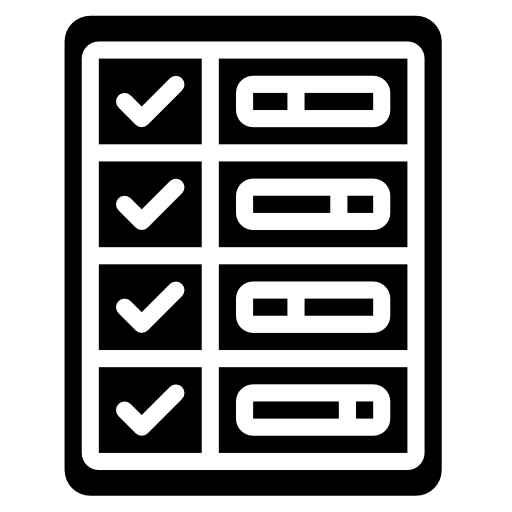 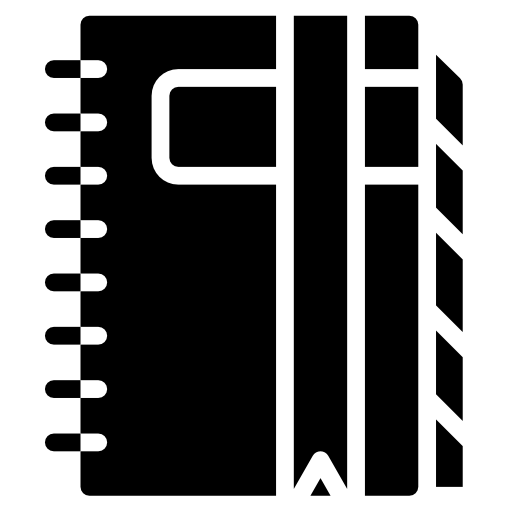 Déterminer des moyens de contrer les principaux chronophages.6
Reconnaissance des principaux chronophages et de leurs effets sur la gestion du temps. 
Détermination de moyens pertinents pour les contrer.
Niveaux taxonomiques
6
Inscrire vos explications ici
Évaluation réaliste de la durée des activités. 
Classification des activités en fonction des échéances et de leur niveau de rendement. 
Choix judicieux des activités à déléguer. 
Attribution des activités aux personnes compétentes.
Établir des priorités.
Inscrire vos explications ici
3
Niveaux taxonomiques
Niveaux d’exigence
I
4
2
5
1
VA
III
C03 Gestion du temps. 
Représentation